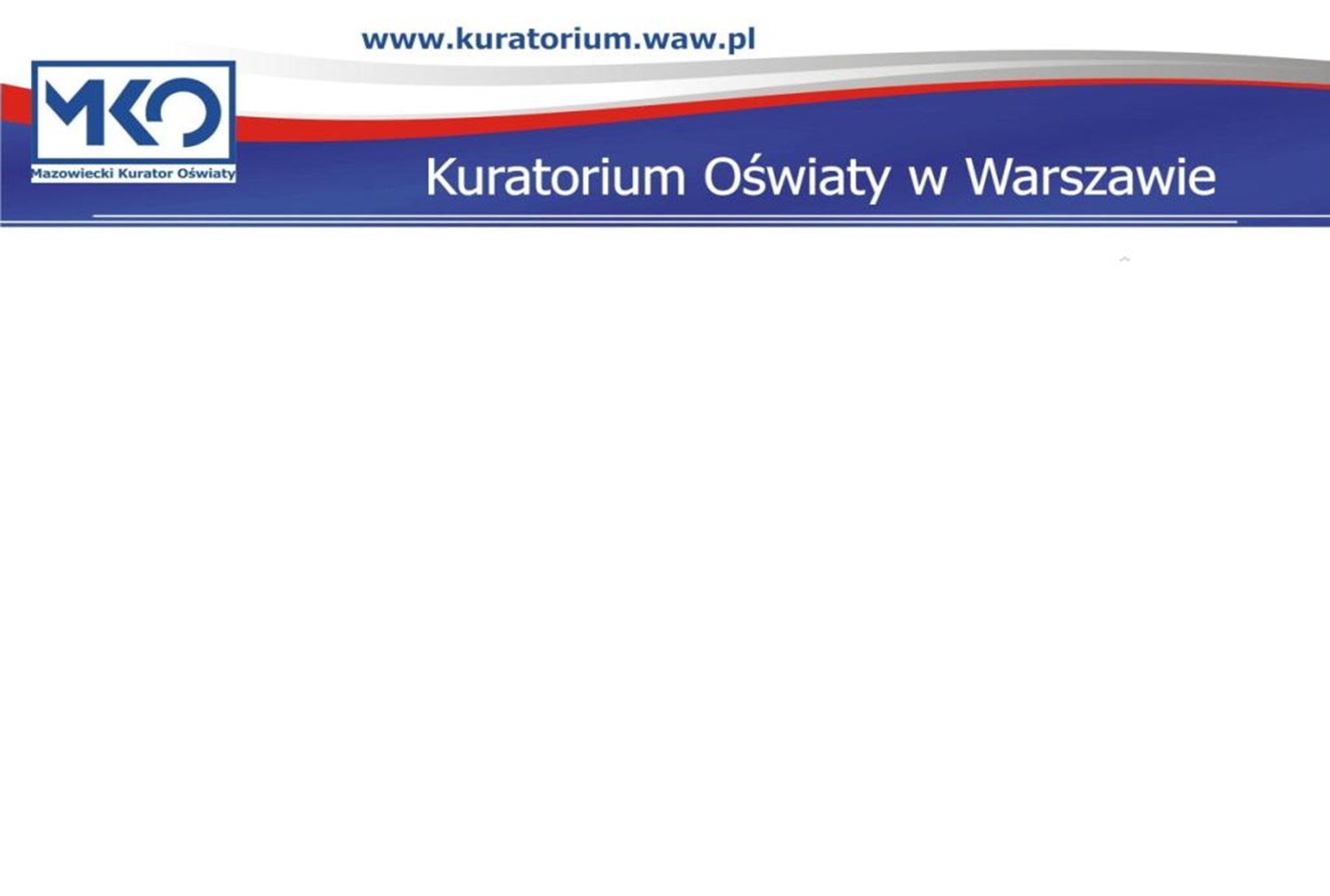 KonferencjaPrzywrócić radość życia – jak rozpoznać i pomóc osobie w kryzysie suicydalnym?  w dniu 13 stycznia 2021 r.
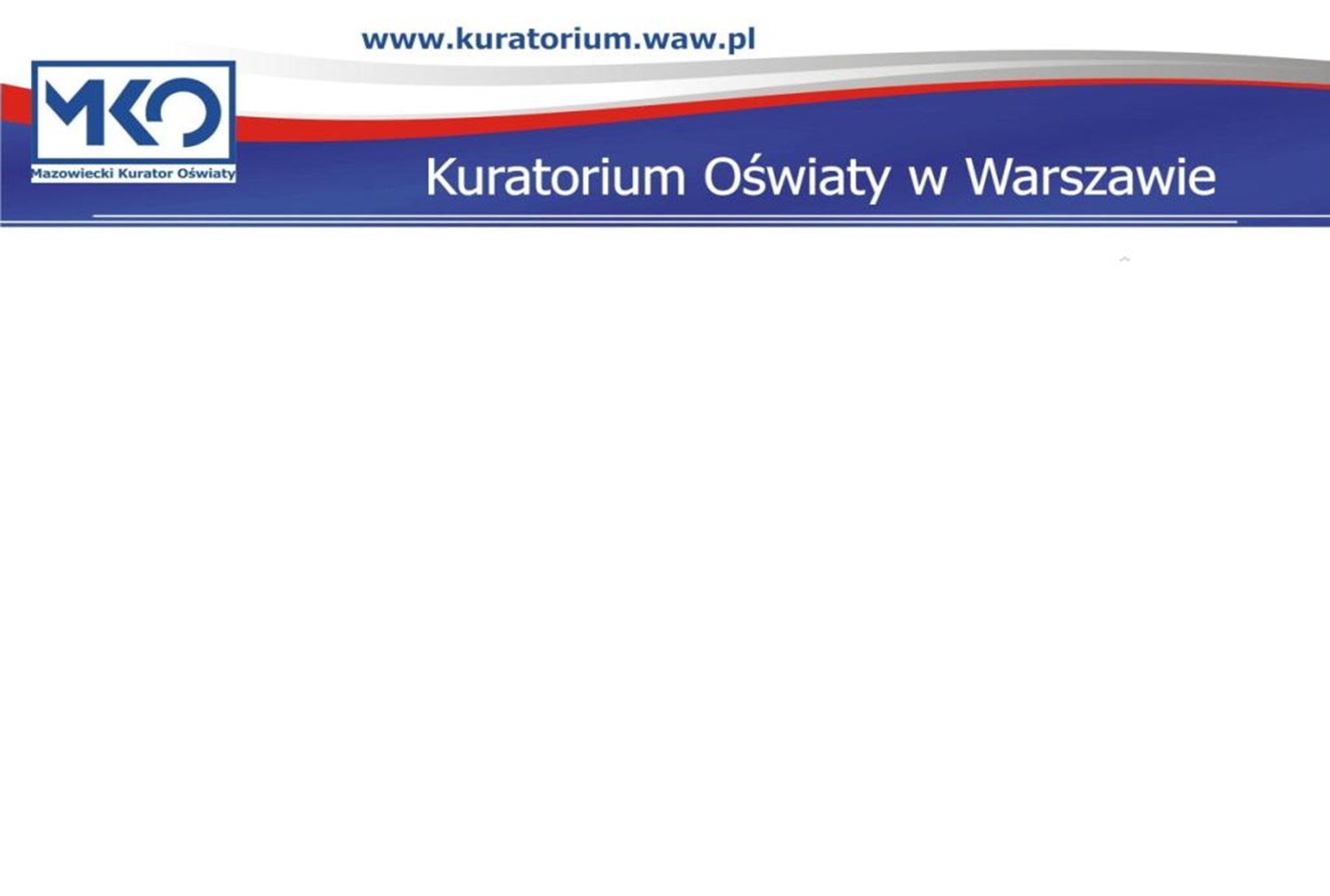 GDZIE MOŻNA SZUKAĆ POMOCY
 
Środowiskowe Centra Zdrowia Psychicznego dla dzieci i młodzieży;
Placówka w Warszawie dla dzieci i młodzieży; ul. Daniłowskiego 31 01-833 Warszawa
Telefony: 536 777 251; 530 777 875
 
Centrum Pomocy Psychologicznej dla dorosłych; ul. Cegłowska 80 01-809 Warszawa
Telefon: 22 569 07 50

Specjalistyczne Poradnie Rodzinne na terenie Warszawy: 
Specjalistyczna Poradnia Rodzinna Dzielnicy Bemowo;  ul. Pełczyńskiego 28 E 01-471 Warszawa tel. : 22 664 13 42, 22 664 08 49
Specjalistyczna Poradnia Rodzinna Dzielnicy Wawer  ul. Włókiennicza 54 04-974 Warszawa tel/fax: 22-612-77-97
Specjalistyczna Poradnia Rodzinna Dzielnicy Bielany Al. Zjednoczenia 11 01-829 Warszawa tel. : 22 864 73 05, 22 864 73 06 

Poradnia Specjalistyczna Młodzieżowy Ośrodek Profilaktyki i Psychoterapii MOPul. Boryszewska 4 w Warszawie tel. 22 646 57 25
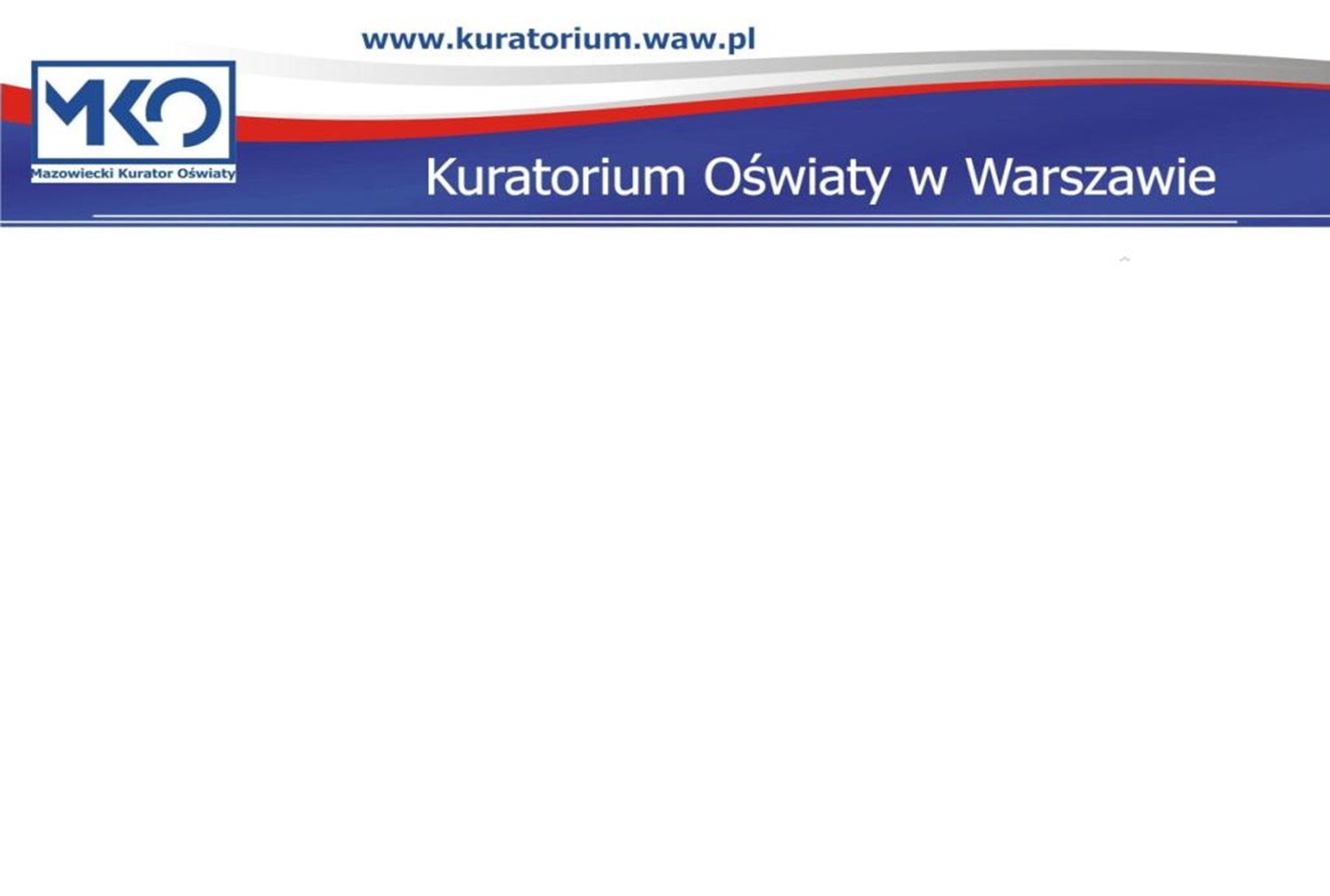 Ośrodki Interwencji Kryzysowej woj. mazowieckie 
		
Powiatowy Ośrodek Interwencji Kryzysowej- Konstancin - Jeziorna ul. Wacława Gąsiorowskiego 3, 05-510 Konstancin – Jeziorna (22) 757-68-20; 
Ośrodek Interwencji Kryzysowej w ramach Zespołu Wsparcia w Mławie ul. Słowackiego 18,   06-500 Mława (23) 654-52-29; 
Ośrodek Interwencji Kryzysowej w Ostrołęce ul. Kościuszki 24/26 07-410 Ostrołęka  (29) 767-61-94 całodobowo: 506-029-478; 
Centrum Interwencji Kryzysowej „Dom Otwartych Serc” w Otwocku ul. Tadeusza 12,  05-400 Otwock 	(22) 779-58-63;
Ośrodek Interwencji Kryzysowej w Płocku ul. Wolskiego 4, 09-400 Płock (24) 364-02-48 (24) 364-02-49;
Ośrodek Interwencji Kryzysowej oraz Specjalistyczny Ośrodek Wsparcia dla Ofiar Przemocy w Rodzinie w Piastowie ul. Ks. J. Popiełuszki 24, 05-820 Piastów (22) 753-45-56,  fax: (22) 723-39-05; 
Ośrodek Interwencji Kryzysowej w Warszawie ul. Dalibora 1, 01-439 Warszawa (22) 837-55-59; 
Ośrodek Interwencji Kryzysowej w Warszawie ul. 6-go Sierpnia 1/5 01-439 Warszawa (22) 855-44-32
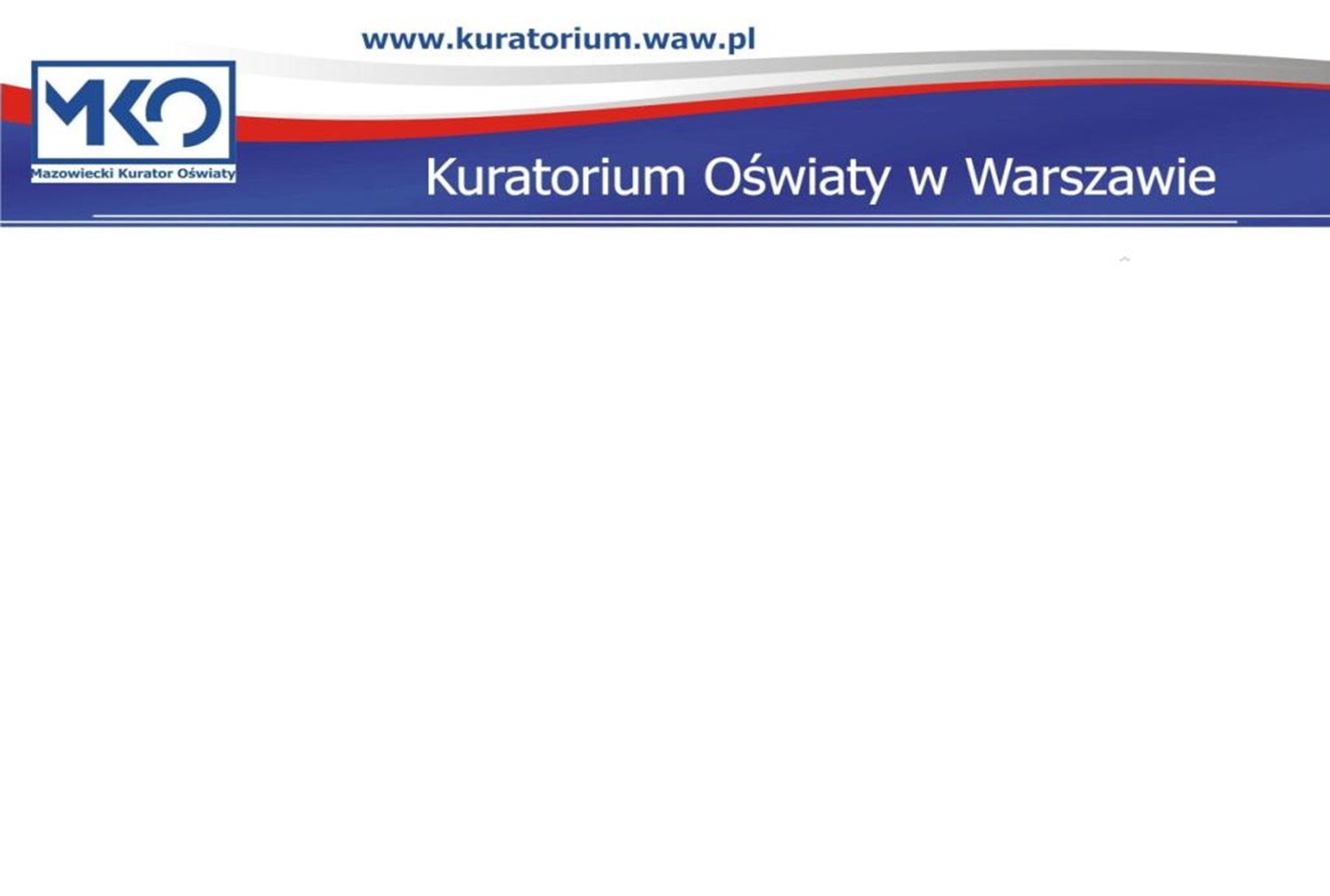 Fundacja NAGLE SAMI - tel. 800 108 108
TUMBO pomaga tumbolinia - tel. 800 111 123
Telefon Zaufania dla Dzieci i Młodzieży - tel. 116 111
Telefon Zaufania Rzecznika Praw Dziecka - tel. 800 12 12 12
Antydepresyjny Telefon Zaufania Fundacji ITAKA - tel. 22 484 88 01

Przykładowe strony internetowe:
www.forumprzeciwdepresji.pl; 
www.zobaczjestem.pl; 
www.zobaczznikam.pl;
www.babyboom.pl;
www.naglesami.org.pl; 
https://suicydologia.org/publikacje/
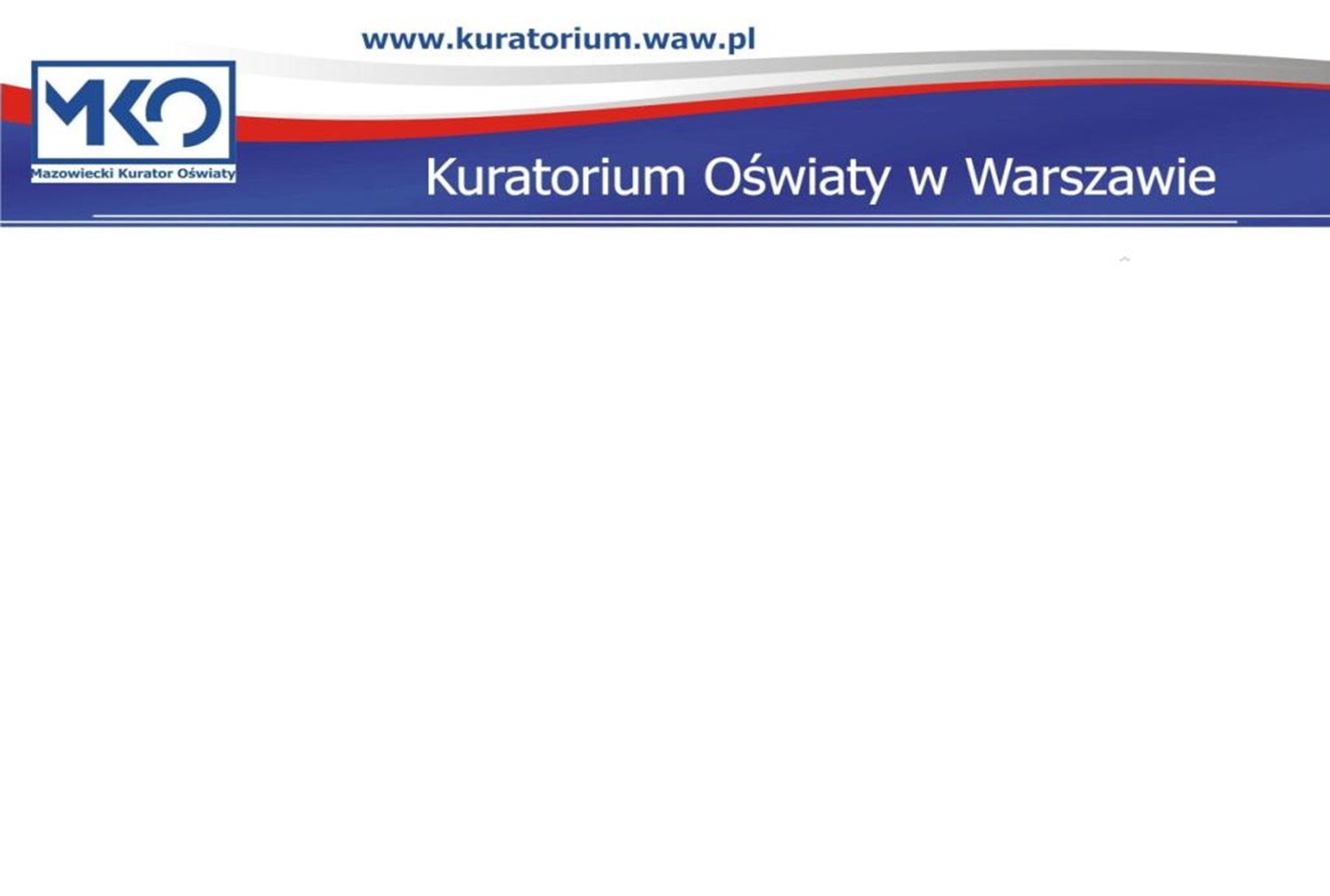 Poradniki do pobrania
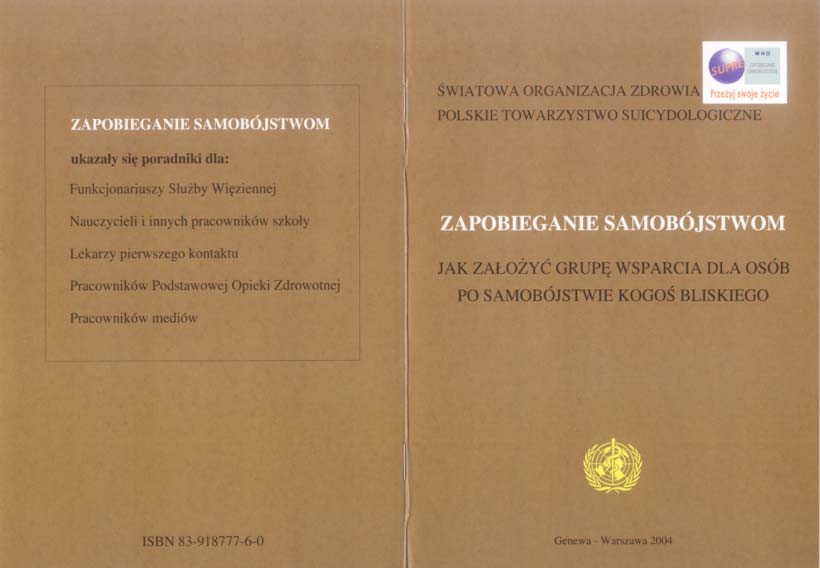 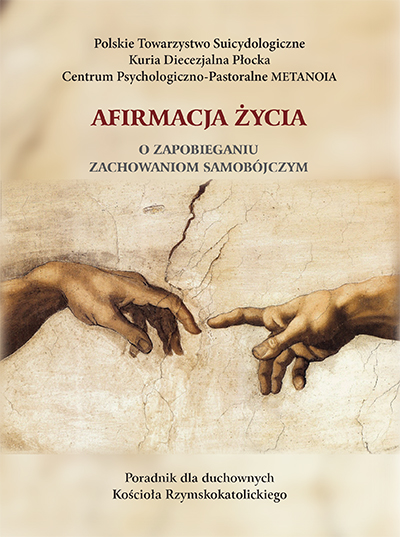 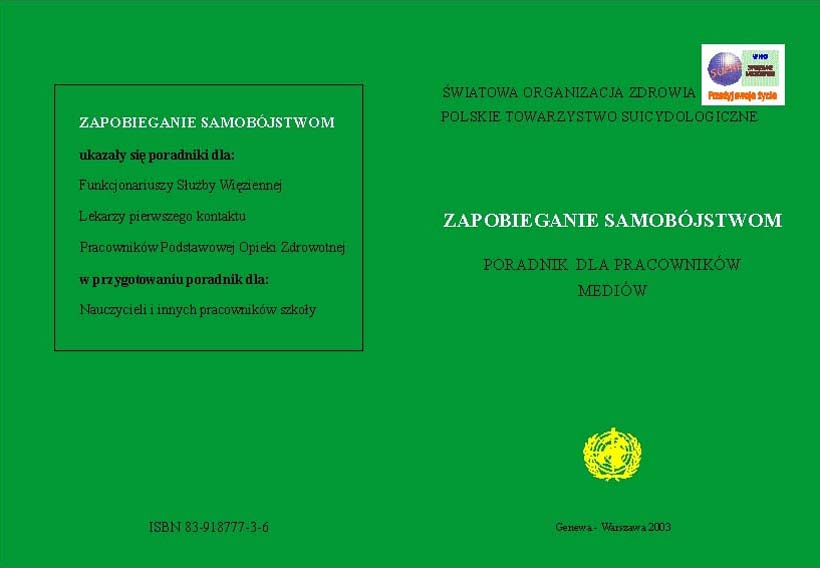 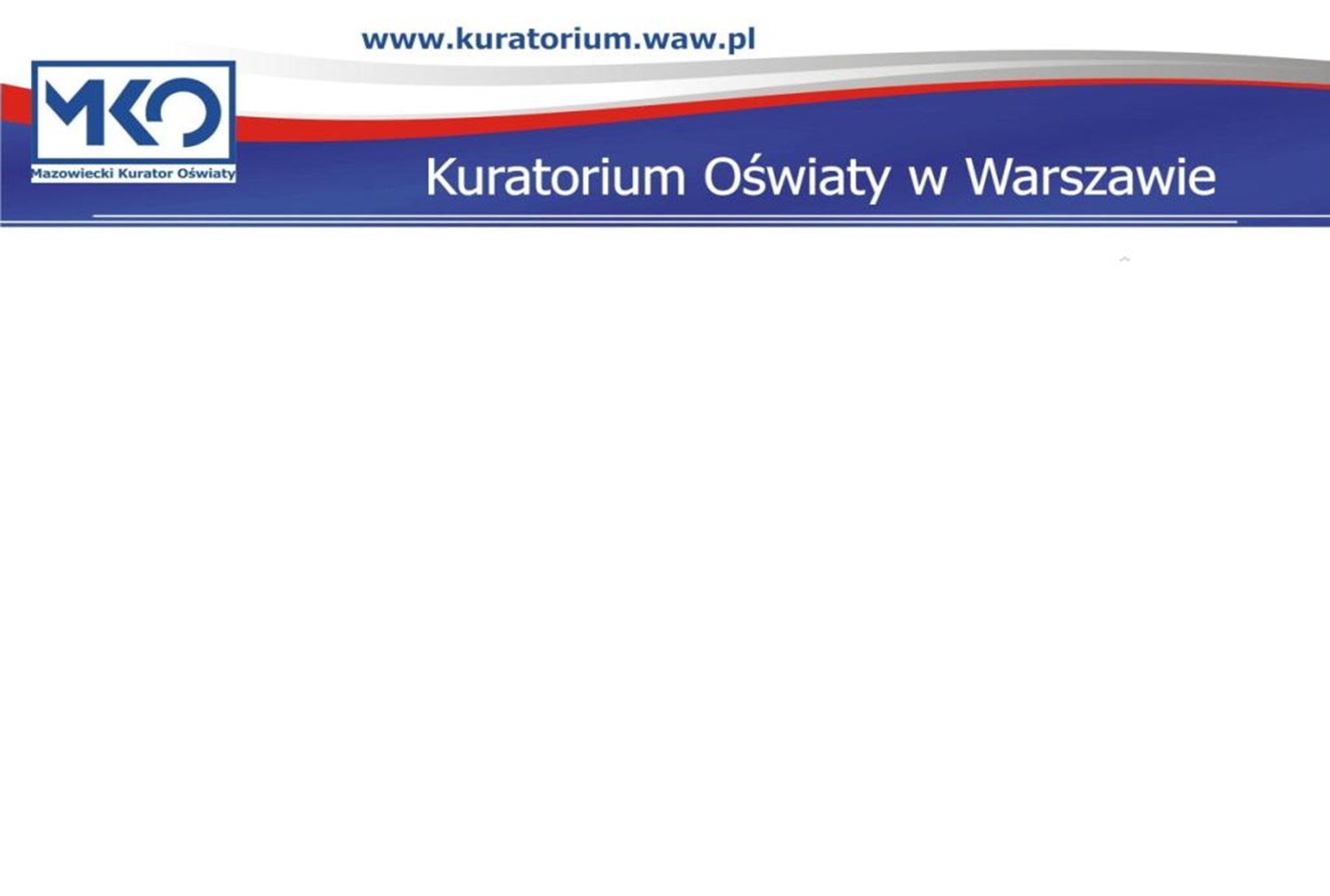 Poradniki do pobrania
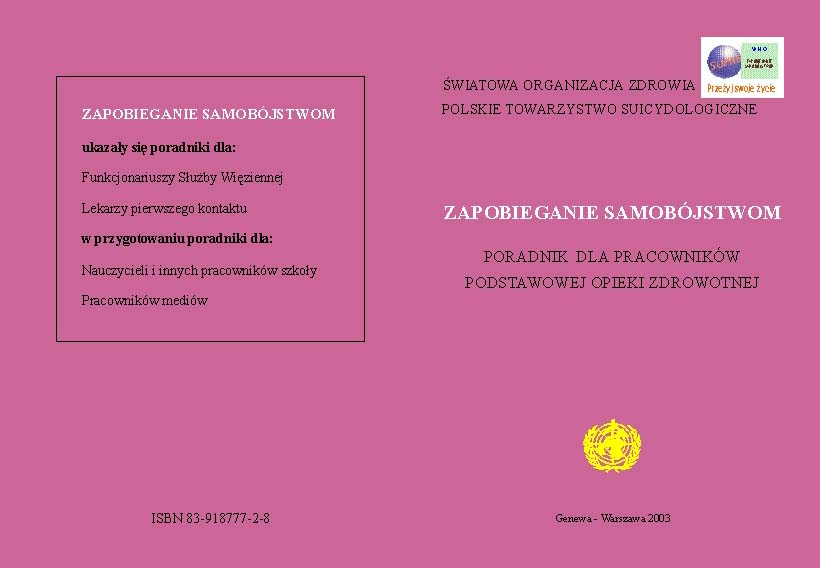 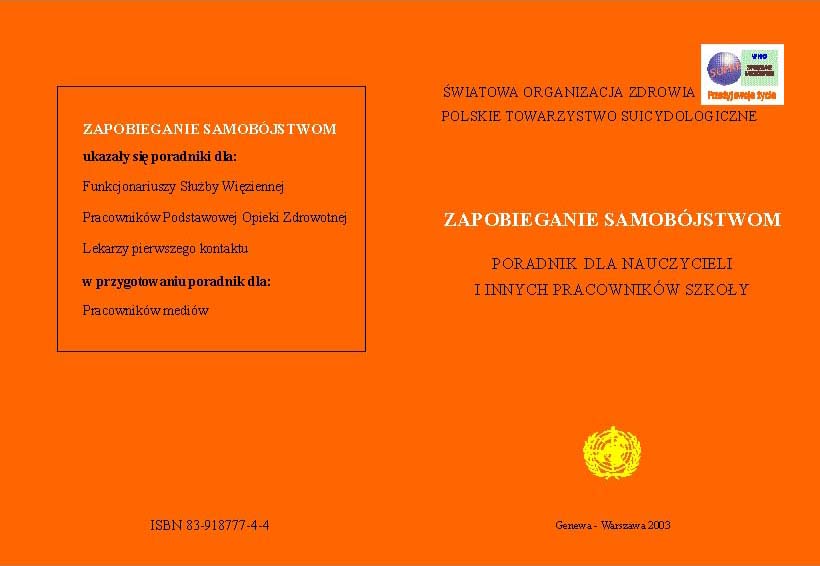 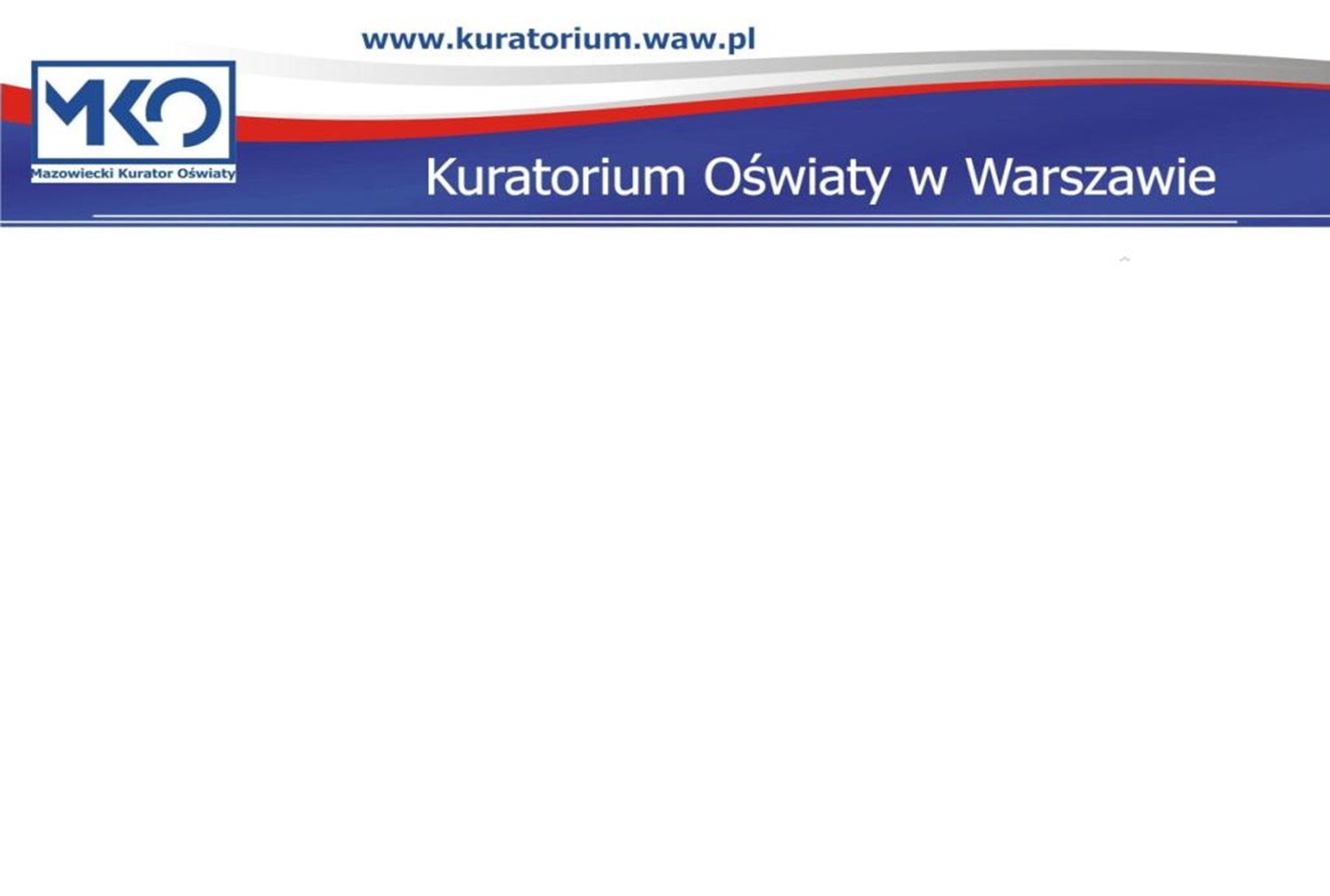 Poradniki do pobrania
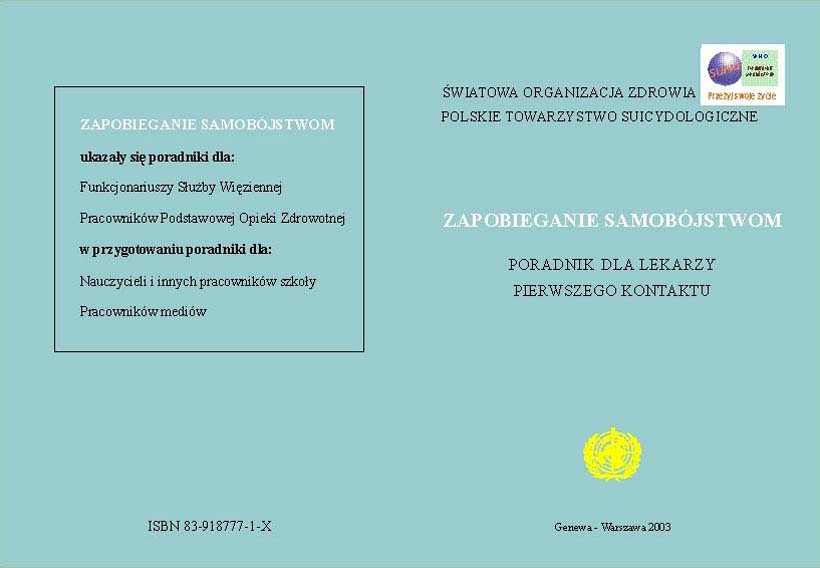 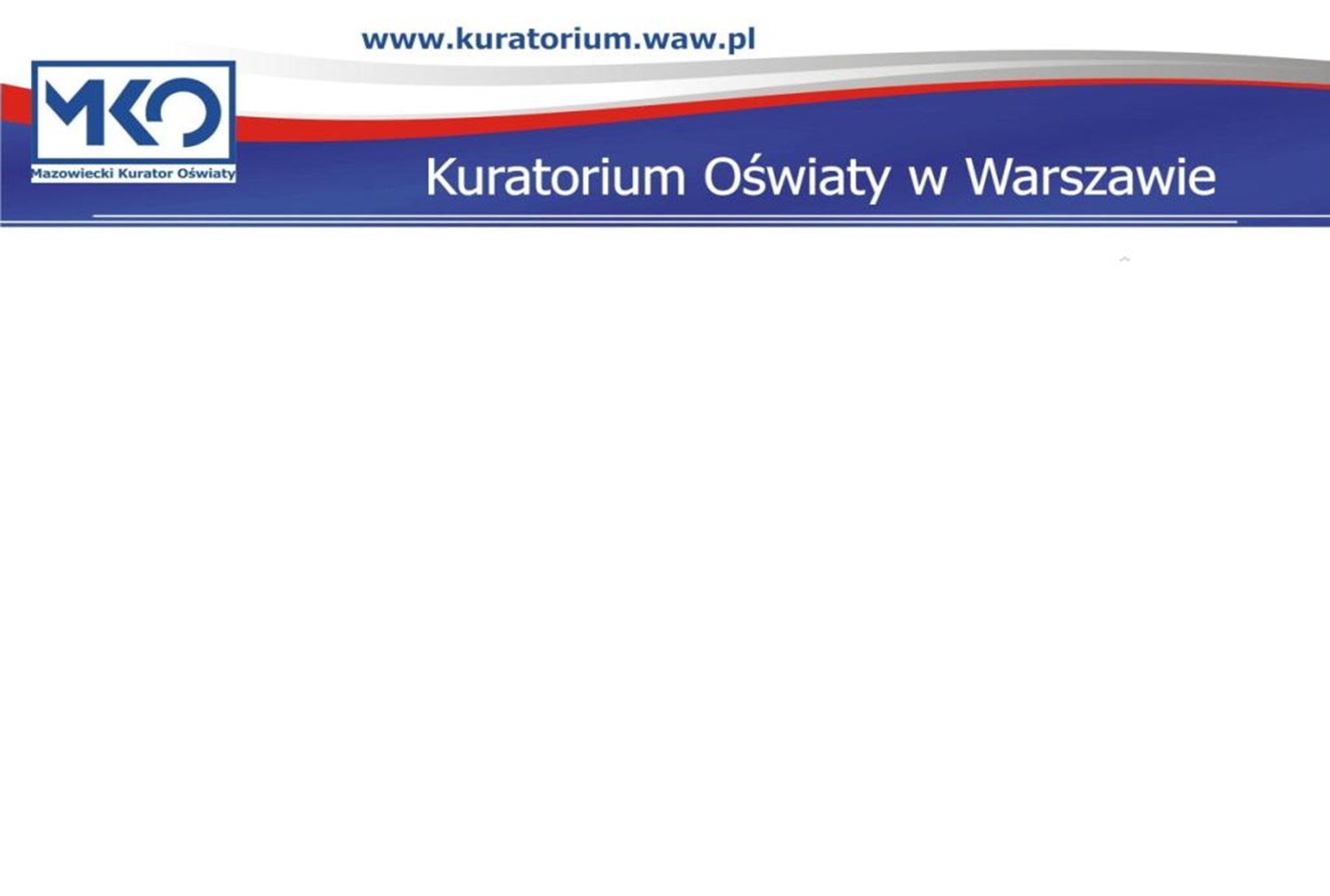 DEKALOG ZDROWIA PSYCHICZNEGO
na podstawie oprac. Health Education Authority 1999 i Instytutu Psychiatrii i Neurologii –
ulotka Zrób coś dobrego dla swego zdrowia psychicznego -2000
 Oto 10 zasad, które mogą Tobie pomóc: zmienić coś w Twoim życiu na lepsze, nadać mu więcej sensu, poprawić samopoczucie i poczucie własnej wartości, polepszyć relację z innymi ludźmi, zwiększyć optymizm i zadowolenie z życia.

Akceptuj siebie takim, jaki jesteś.
Rozmawiaj o swoich kłopotach.
Bądź aktywny.
Naucz się nowych umiejętności.
Bądź w kontakcie z przyjaciółmi.
Zajmij się czymś twórczym.
Zaangażuj się.
Poproś o pomoc.
Zrelaksuj się.
Przetrwaj trudny czas.
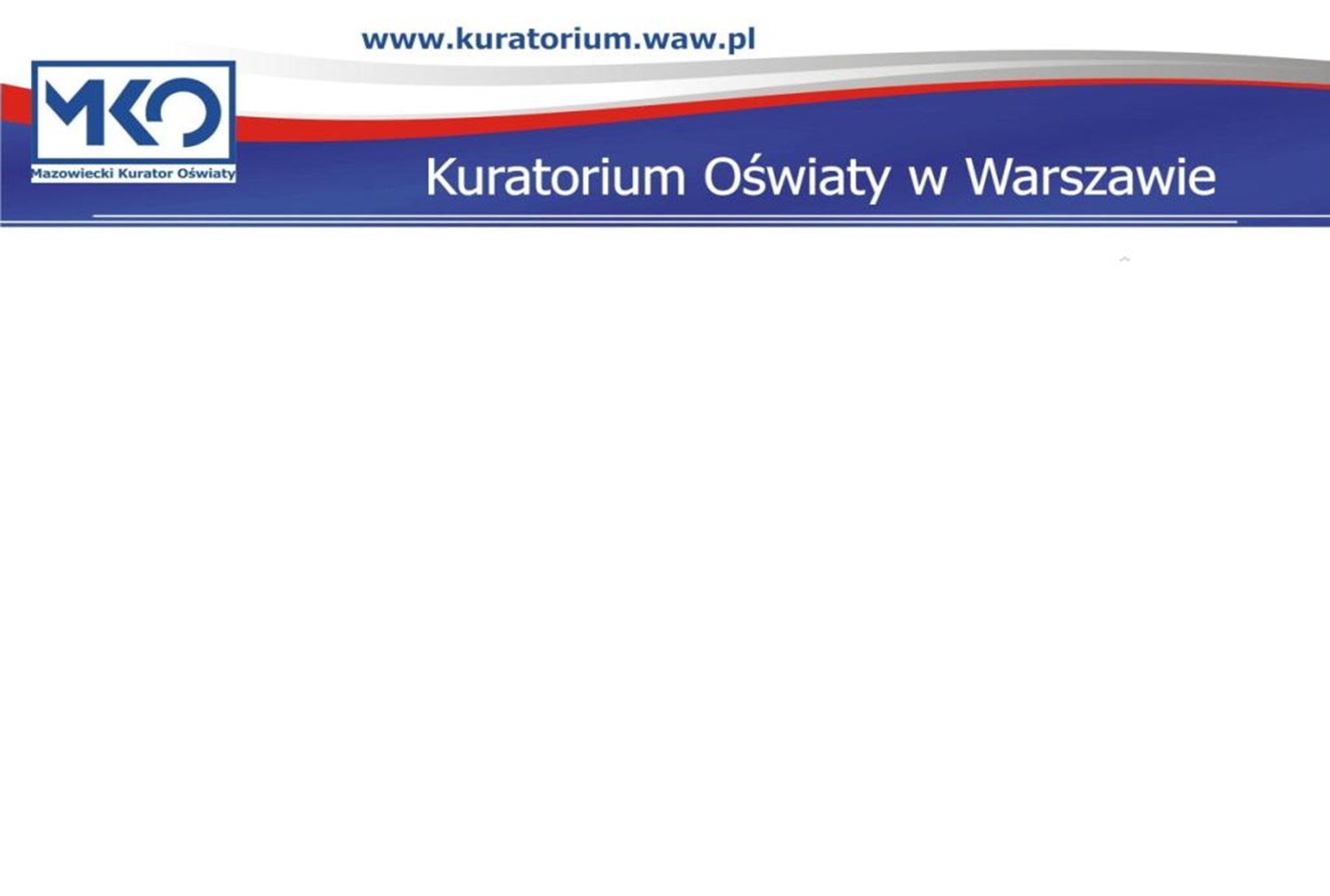 Dziękujemy za uwagę